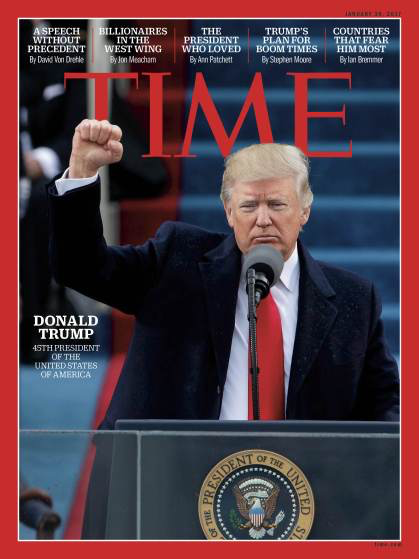 The Executive Branch
Page 342
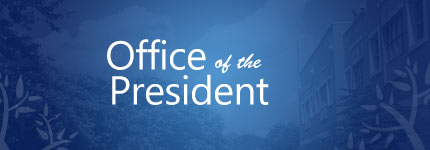 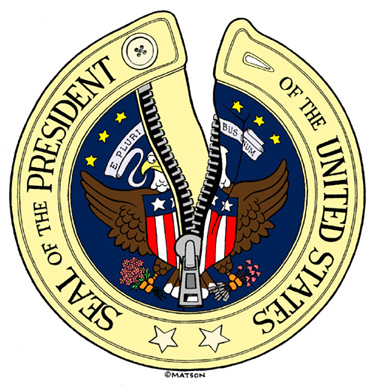 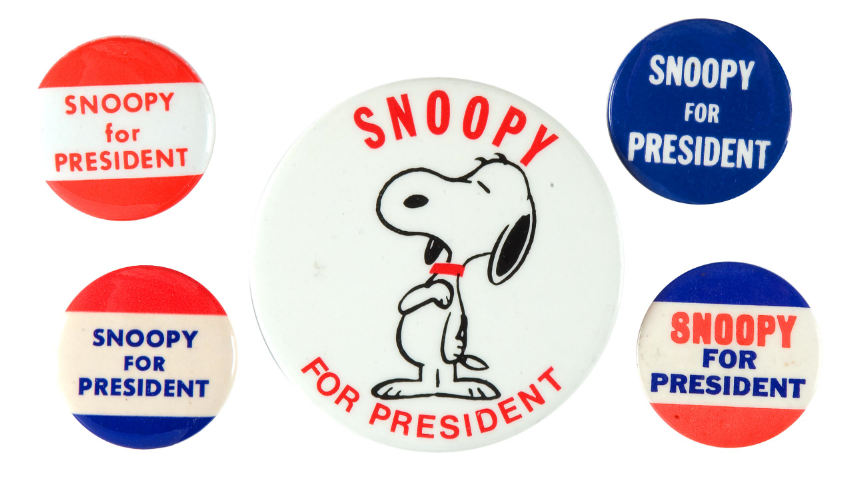 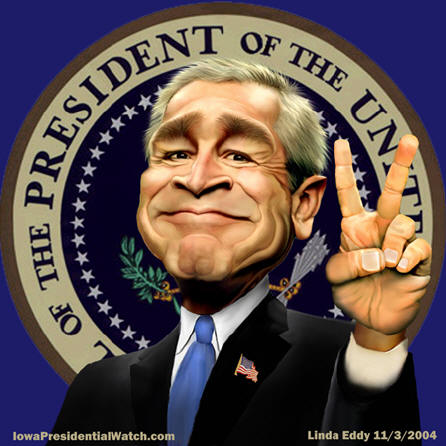 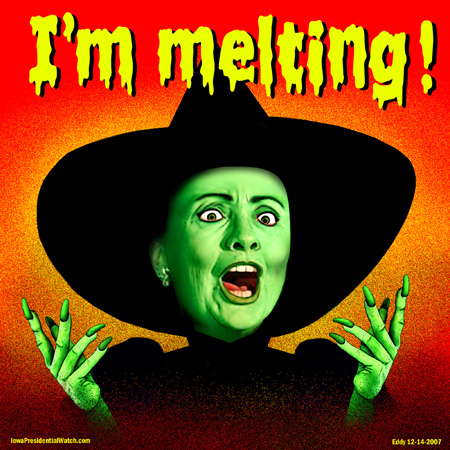 Review from last class
National Government.


  The Legislative Branch.
Common man
The tenth amendment
A Federal system of government
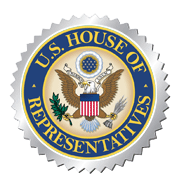 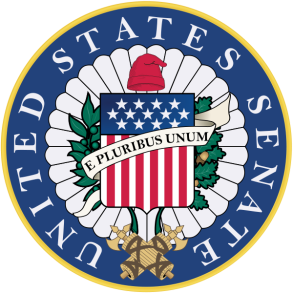 House of
Representatives
Senate
Objectives :
Explain how civic responsibilities are important to Mississippians as citizens of the United States and residents of a global setting. MS5

  Explain the necessity of politics and government. MS5a

  Explain how the United States Constitution grants and distributes power to national and state government. MS5c
What office has the   	greatest effect on you 	and the world?
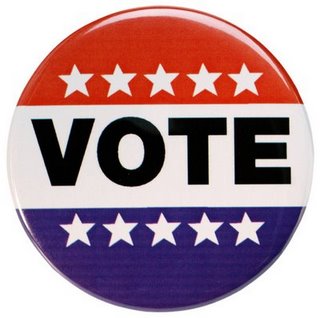 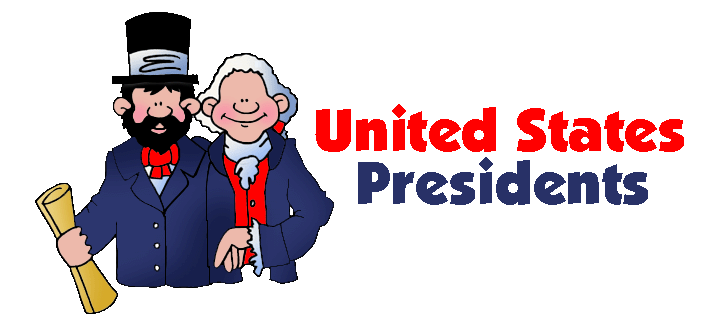 People in the United States do not vote.
Overview
Executive Branch

Judicial Branch
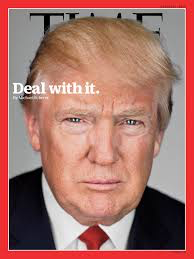 Who is the head of the Executive Branch?
The President
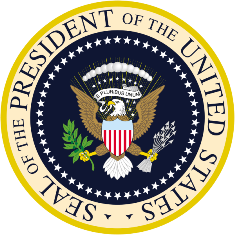 How do we elect the President of the U.S.?
Electoral College
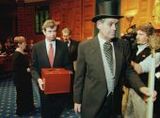 Electoral College vote counting ceremony
When I cast a ballot for the president who do I vote for?
Electors
How many Electoral College votes are their?
538
How many does each state have?
# of Senators and         # of House members
538 Electors
100 – senators                                              435 – House members           003 – District of Columbia
538 – Total
100 – senators                                              435 – House members
535 – Total
Electors
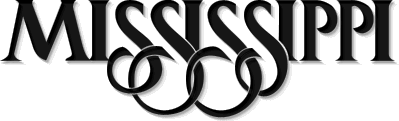 2 – senators                                              4 – House members
6 – Total
Natural-born Citizens
In U.S. the least 14 years.
To run for the office of the President, you must be?
Who takes the Presidents place if he/she can not perform the duties of the office?
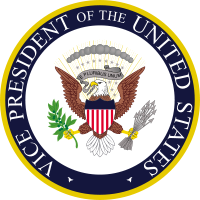 The Vice President
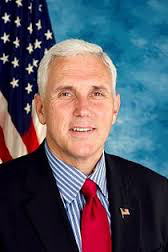 Mike Pence
Figure 30
Presidential Line of Succession
  1. Vice President
  2. Speaker of the House of Representatives
  3. President pro Tempore of the Senate
  4. Secretary of State
  5. Secretary of the Treasury
  6. Secretary of Defense
  7. Attorney General
  8. Secretary of the Interior
  9. Secretary of Agriculture
10. Secretary of Commerce
11. Secretary of Labor
12. Secretary of Health and Human Services
13. Secretary of Housing and Urban Development
14. Secretary of Transportation
15. Secretary of Energy
16. Secretary of Education
17. Secretary of Veterans Affairs
18. Secretary of Homeland Security
Page 344
Who takes the Vice  Presidents place if he/she can not perform the duties of the office?
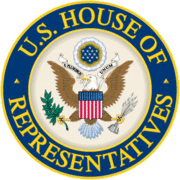 Who takes the Vice Presidents place if he/she can not perform the duties of the office?
Speaker of the House
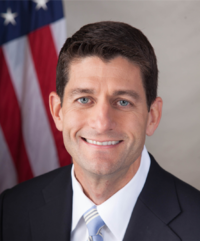 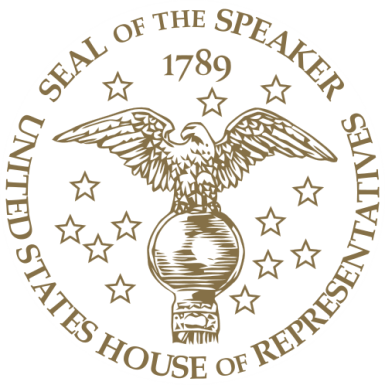 Paul Ryan
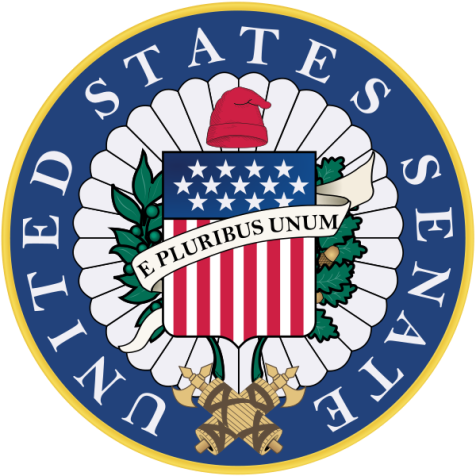 Who takes the Speaker of the House’s place if he/she can not perform the duties of the office?
President pro Tempore of the Senate
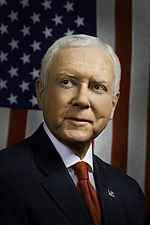 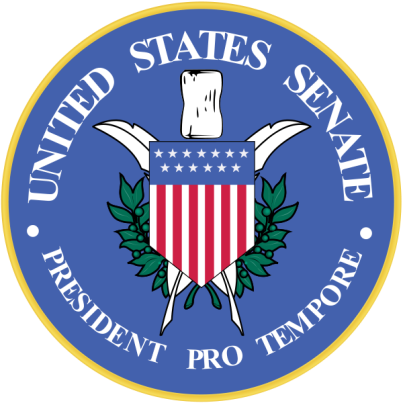 Orrin Hatch
Who takes the President pro Tempore place if he/she can not perform the duties of the office?
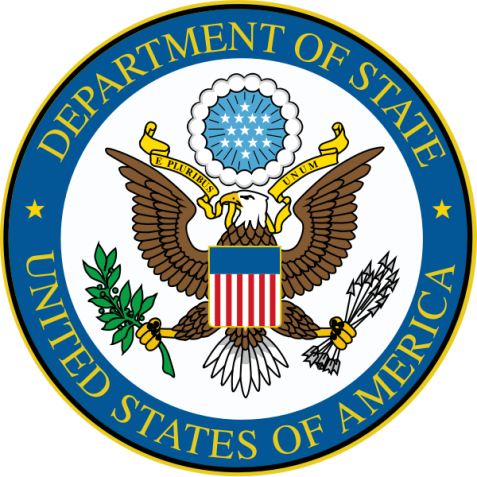 Secretary of State
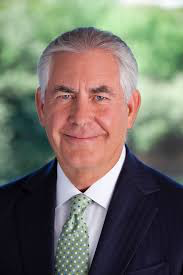 Rex Tillerson
Figure 30
Presidential Line of Succession
  1. Vice President
  2. Speaker of the House of Representatives
  3. President pro Tempore of the Senate
  4. Secretary of State
  5. Secretary of the Treasury
  6. Secretary of Defense
  7. Attorney General
  8. Secretary of the Interior
  9. Secretary of Agriculture
10. Secretary of Commerce
11. Secretary of Labor
12. Secretary of Health and Human Services
13. Secretary of Housing and Urban Development
14. Secretary of Transportation
15. Secretary of Energy
16. Secretary of Education
17. Secretary of Veterans Affairs
18. Secretary of Homeland Security
Does the order make sense?
Any presidents serve their entire term without a vice president?
4
Which presidents serve their entire term without a vice president?
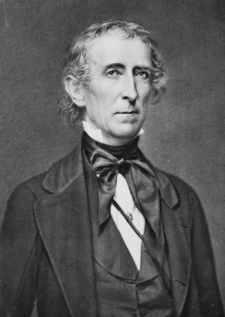 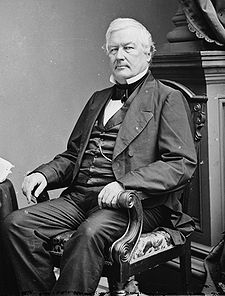 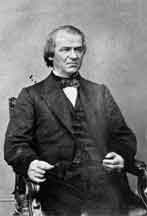 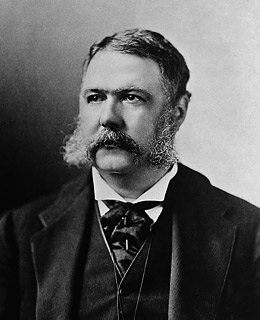 John Tyler, Jr.
Millard Fillmore
Andrew Johnson
Chester Alan Arthur
April 4, 1841 – March 4, 1845
July 9, 1850 – March 4, 1853
April 15, 1865 – March 4, 1869
September 19, 1881 – March 4, 1885
What is the 25th Amendment?
Succession to the Presidency and establishes procedures both for filling a vacancy in the office of the Vice President, as well as responding to Presidential disabilities.
Ratified in 1967.
Who is the only President not to be elected president or vice president?
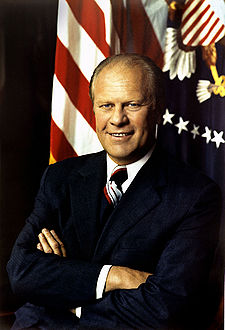 Gerald Rudolph Ford, Jr.
August 9, 1974 – January 20, 1977
The Judicial Branch
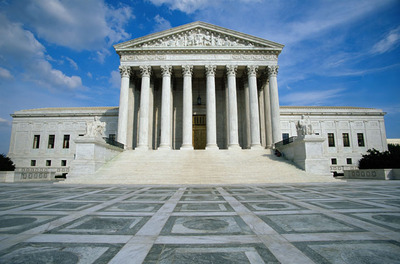 What are the 2 major court systems?
Federal

State
How is the Federal Court System ordered?
U.S. Supreme Court
U.S. Courts of Appeals
12 Circuit
U.S. Courts of Appeals for the Federal Circuit
U.S. Courts of Appeals for the Armed Forces
94 District Courts
and
3 Territorial Courts
U.S. Tax Court
U.S. Court of Inter-national Trade
U.S. Court of Federal claims
U.S. Court of Veterans Appeals
Army, Navy, Air Force, Marines, Coast Guard, Courts of Criminal Appeals
What is the highest court?
The United States Supreme Court
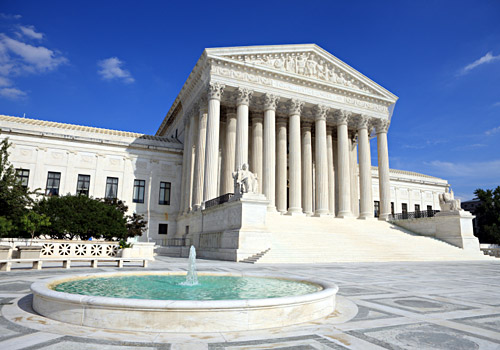 How many justices?
A chief justice and 8 associate justices (9).
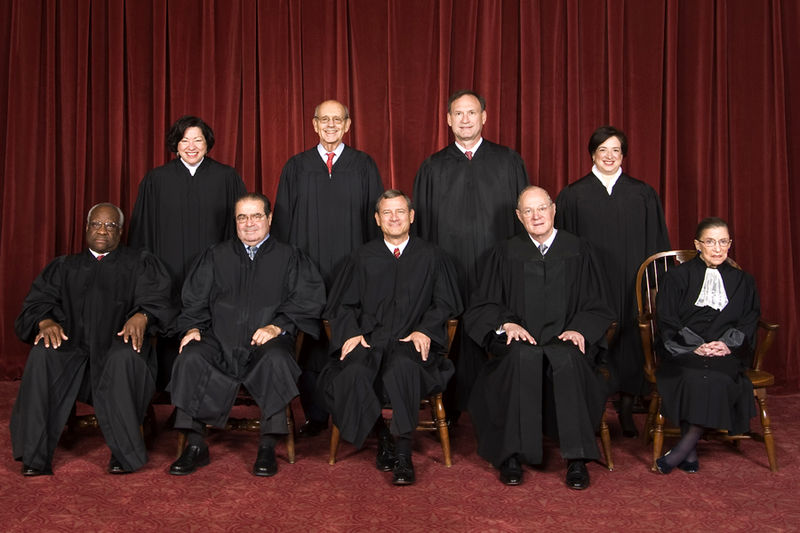 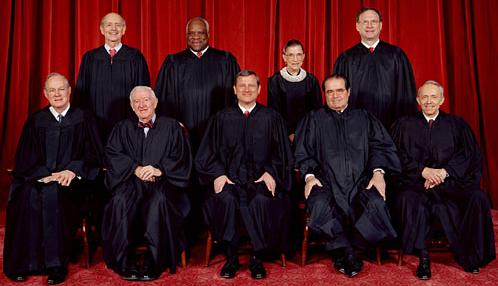 How do you become a Supreme Court justices?
The president nominates and confirmed with the “advice and consent” (majority vote) of the Senate.
How long do they serve Supreme Court justices?
Serve for life or until they retire.
What is jurisdiction?
Area of authority.
What is judicial review?
The ability to set aside the actions of the legislative or executive branches of any government agency.
What is injunction?
Prevent executive action (forbid the action).
How does a case end up in the Supreme Court?
The Chief Justice choose the cases it will hear.
U.S. Supreme Court
U.S. Courts of Appeals
12 Circuit
U.S. Courts of Appeals for the Federal Circuit
U.S. Courts of Appeals for the Armed Forces
94 District Courts
and
3 Territorial Courts
U.S. Tax Court
U.S. Court of Inter-national Trade
U.S. Court of Federal claims
U.S. Court of Veterans Appeals
Army, Navy, Air Force, Marines, Coast Guard, Courts of Criminal Appeals
11 Judicial Circuits (areas), plus the District of Columbia Circuit Court
United States Circuit Court Districts
United States District Court Districts
U.S. Supreme Court
U.S. Courts of Appeals
12 Circuit
U.S. Courts of Appeals for the Federal Circuit
U.S. Courts of Appeals for the Armed Forces
94 District Courts
and
3 Territorial Courts
U.S. Tax Court
U.S. Court of Inter-national Trade
U.S. Court of Federal claims
U.S. Court of Veterans Appeals
Army, Navy, Air Force, Marines, Coast Guard, Courts of Criminal Appeals
Summary
Executive Branch


Judicial Branch
Electoral College
Requirements for office.
Line of Succession
Supreme Court
Other Courts
Assignment
Please read pages 348 to 356.